Как работать с учебником?
Основы духовно–нравственной 
культуры народов России         
                   Учебник для 5-го класса 
                   Светская этика
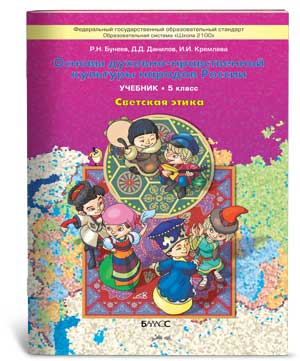 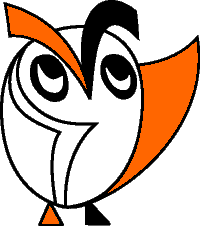 © ООО «Баласс», 2012.
Определяем основной вопрос урока
Почему мы продолжаем изучать светскую этику в 
5-м классе?
Как это может пригодиться в жизни?
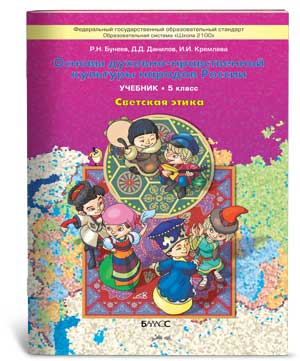 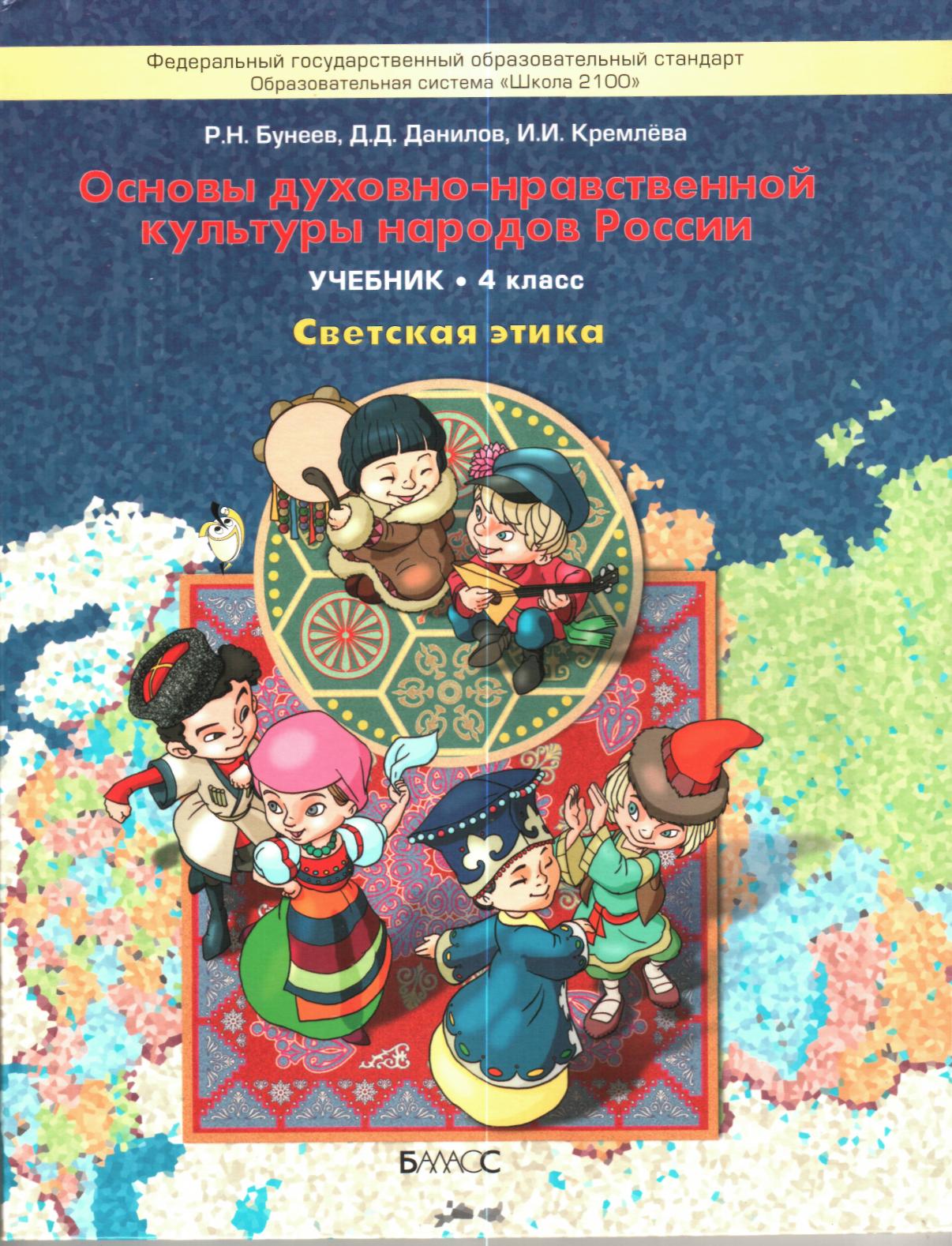 ОСНОВЫ ДУХОВНО-НРАВСТВЕННОЙ КУЛЬТУРЫ НАРОДОВ РОССИИ
СВЕТСКАЯ ЭТИКА
=
Светская этика
Светский — устроенный не по обычаям какой–либо религии или церкви, а по общегосударственным гражданским правилам.
Этика — учение о нравственности и морали, правильном и достойном поведении.
духовность    
мораль
 добро
  зло
 культура        
 любовь 
народ               
 семья 
нравственность
счастье           
 совесть 
справедливость
 смысл жизни
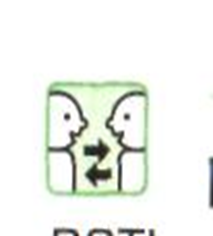 Встречались ли вы с этими понятиями в жизни?
  Какие фразы с использованием этих слов вы слышали или читали?
  В каких ситуациях?
Можно  ли все  эти понятия  нарисовать или изобразить картинками?
Что бы вы подписали под этими картинками?
народ               
 семья 
нравственность
счастье           
 совесть 
справедливость
духовность    
 добро
  зло
 культура   смысл жизни
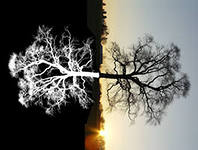 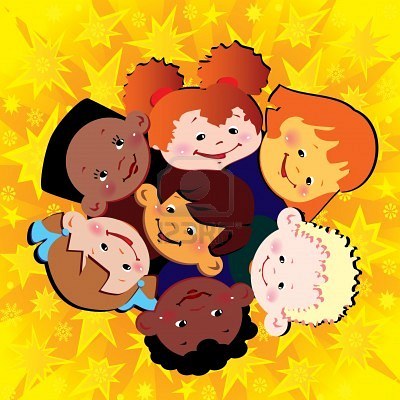 …………..
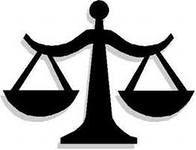 …………..
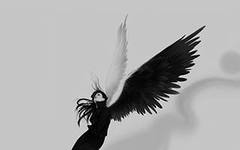 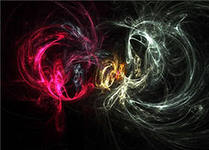 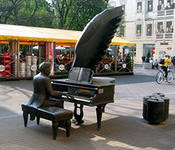 …………..
…………..
…………..
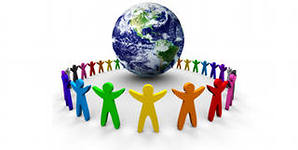 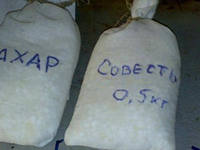 …………..
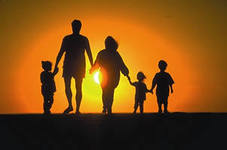 …………..
…………..
…………..
Р.Н. Бунеев
Д.Д. Данилов
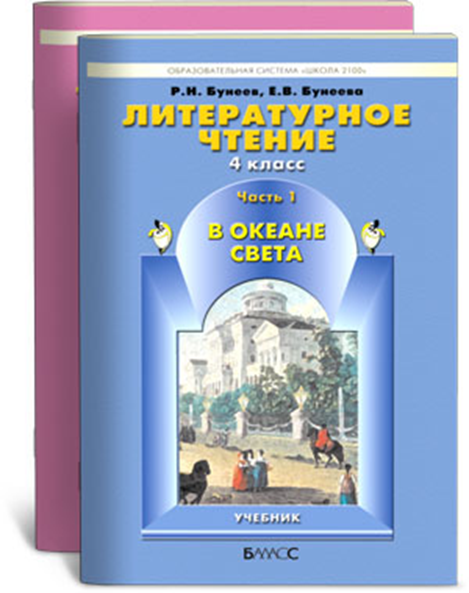 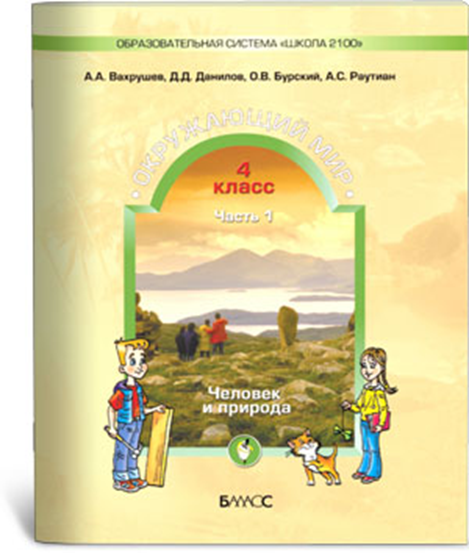 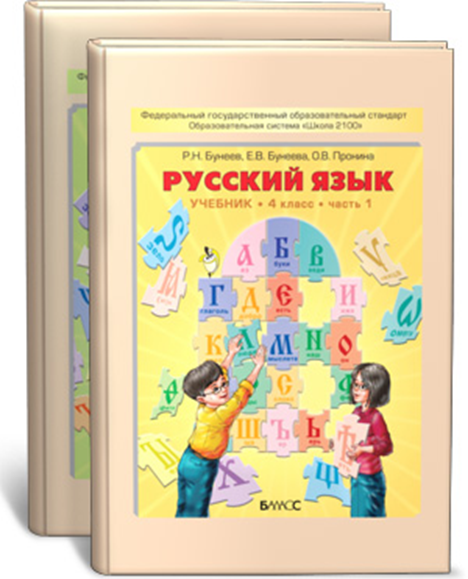 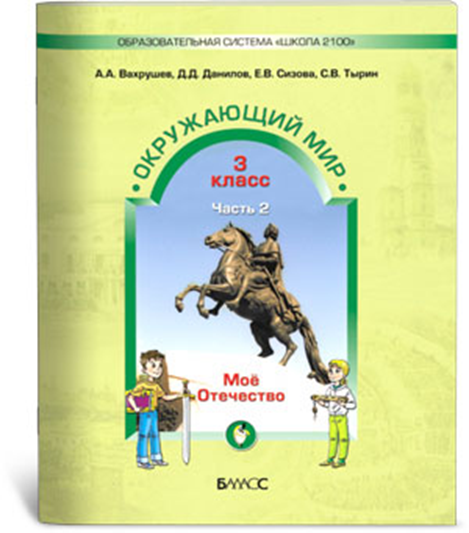 Совместное открытие знаний
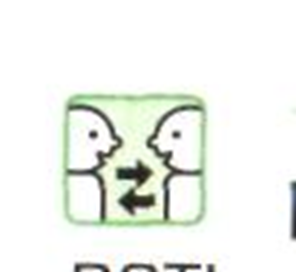 Работа в группах
Назовите по оглавлению каждую главу учебника.
Подумайте, о чём может  рассказать каждая глава.
Сравните оглавления учебников 4-го и 5-го класса.
 Есть ли похожие темы?
 Какой вывод можно сделать?
4-й класс
5-й класс
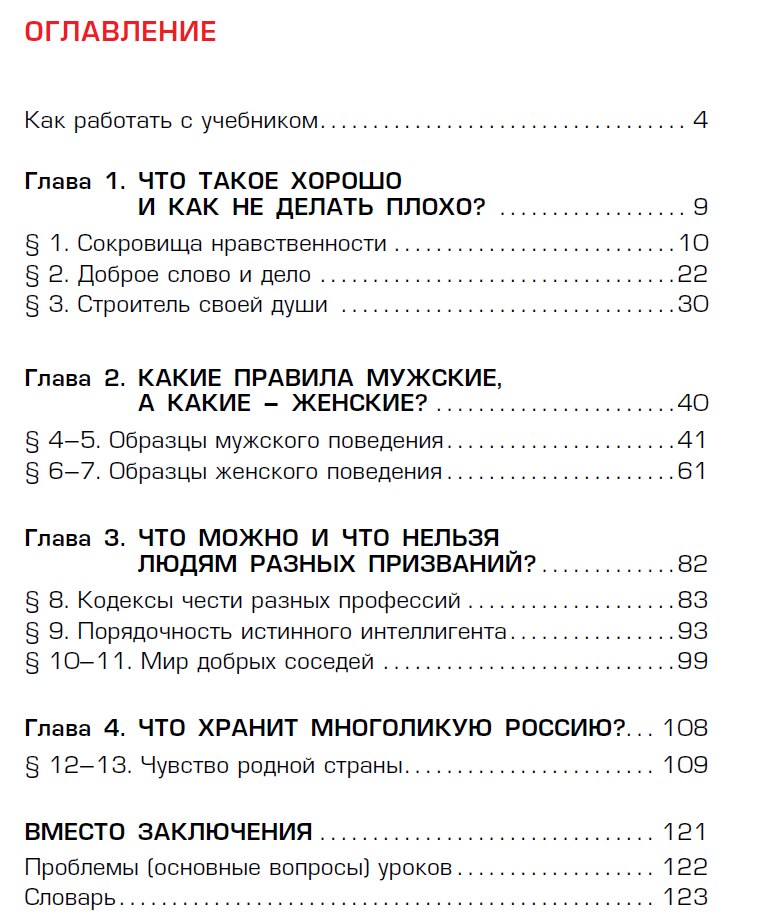 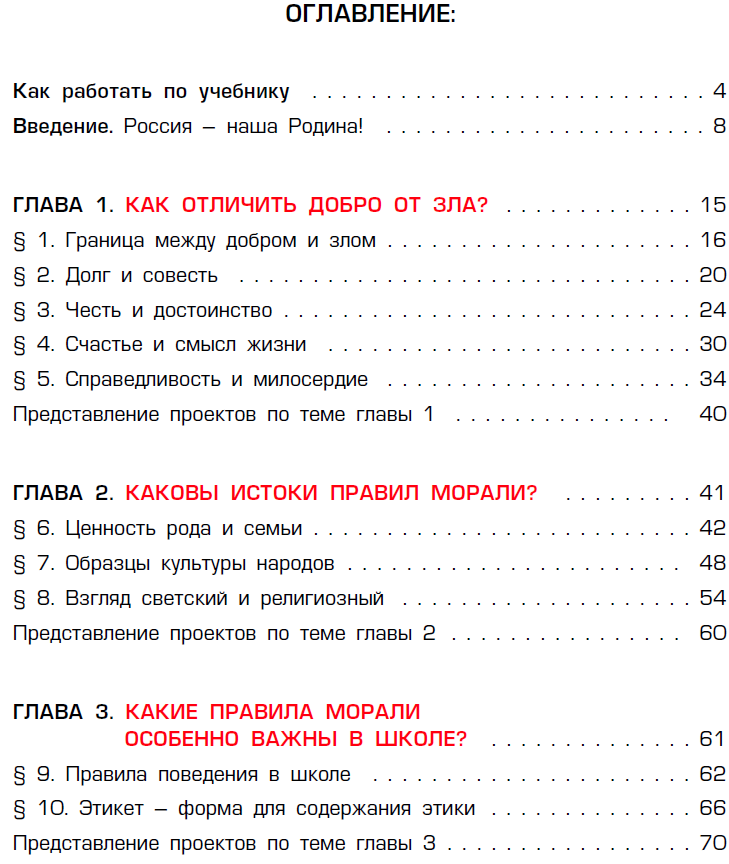 Почему мы продолжаем изучать светскую этику в 5-м классе?
Как это может пригодиться в жизни?
Как работать с учебником
планировать деятельность
работать с информацией
общаться
развивать качества своей личности
готовый ответ в учебнике
жизненные задачи и проектные задания
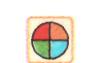 Игра «Узнай знак или символ»
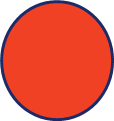 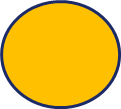 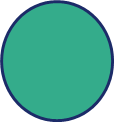 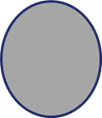 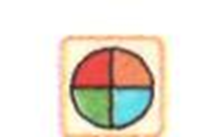 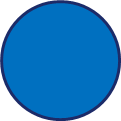 Приведите примеры заданий из учебника, которые развивают различные умения. 
Зачитайте их.
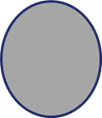 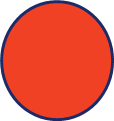 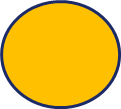 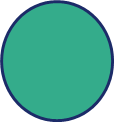 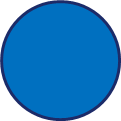 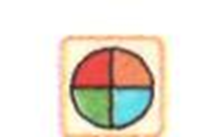 Применяем новые знания
Перечитайте текст 
 Как работать с учебником
и представьте информацию в удобной для вас форме: в виде рисунка, плана, схемы, алгоритма, ключевых слов.
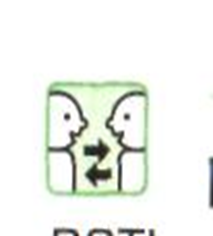 1-я группа. Технология проблемного диалога. (С. 5–6.)
2-я группа. Порядок выполнения продуктивного задания. (С. 6.)
3-я группа. Что такое жизненные задачи? Что такое проект? (С. 6–7.)
4-я группа. Как работать с источниками информации? 
(С. 7.)
5-я группа. Как оценить свои учебные достижения? (С. 8.)
ДОМАШНЕЕ ЗАДАНИЕ
Подготовьте для одноклассников викторину, кроссворд, вопросы по теме урока.
Представьте, что вам нужно объяснить ученикам начальной школы, зачем им изучать курс «Светская этика». Выберите любую форму для представления своего проекта: сочинение-рассуждение, плакат, комикс, компьютерную презентацию, «вредный совет» (подражание Г. Остеру). 
Из текста «Зачем мы будем учиться?» выберите самое важное, на ваш взгляд, понятие, поясните его важность. (Проиллюстрируйте, подберите пословицы, афоризмы, мудрые мысли известных людей, сочините литературное произведение на эту тему.)
Какое название можно дать  пирамидке?
Можно ли эти понятия распределить по степени  значимости (важности):
что на первом месте, что на втором  и т.д.?
Объясните свой выбор: что самое важное для вас?
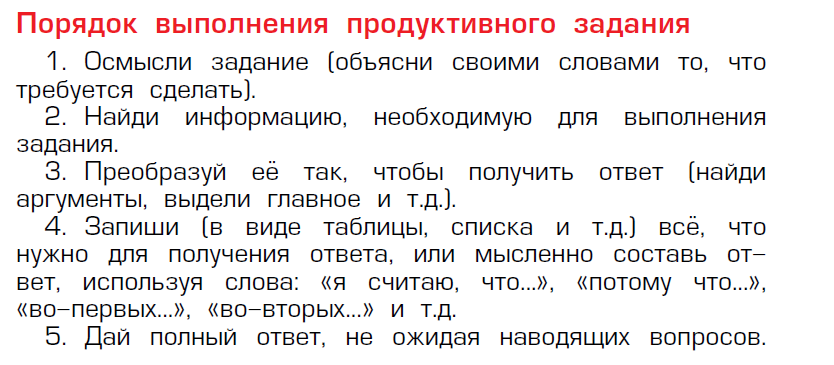 Догадались, какой этап урока? А как?
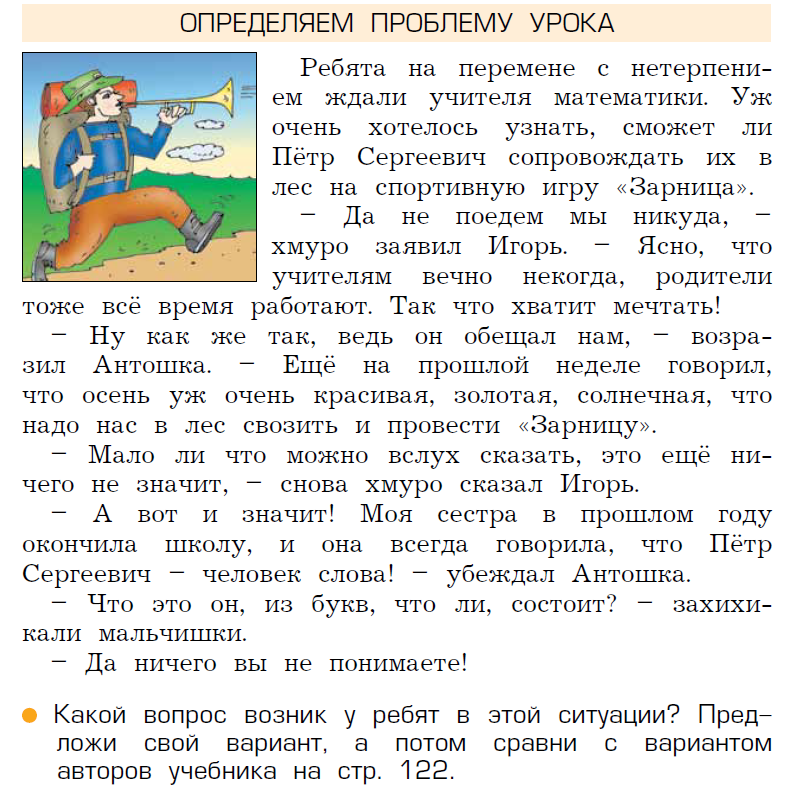 Как работать с источниками информации?
1. Просмотрите  статью из учебника на с. 7 «Как работать с источниками информации?»

2. Сколько разных мыслей заключено в этом тексте?

3. Сколько в тексте абзацев?

4. Подчеркните ключевые слова в каждом абзаце.

5. Какова главная мысль каждого абзаца?

6. Зачем авторы учебника поместили  эту статью в свой учебник?
Если бы я был автором учебника, то …

 Если бы я иллюстрировал учебник, то …

 Если бы я был учителем 5-го класса, …
Закончите  следующие мысли:
Догадались, о каком учебнике идёт речь?